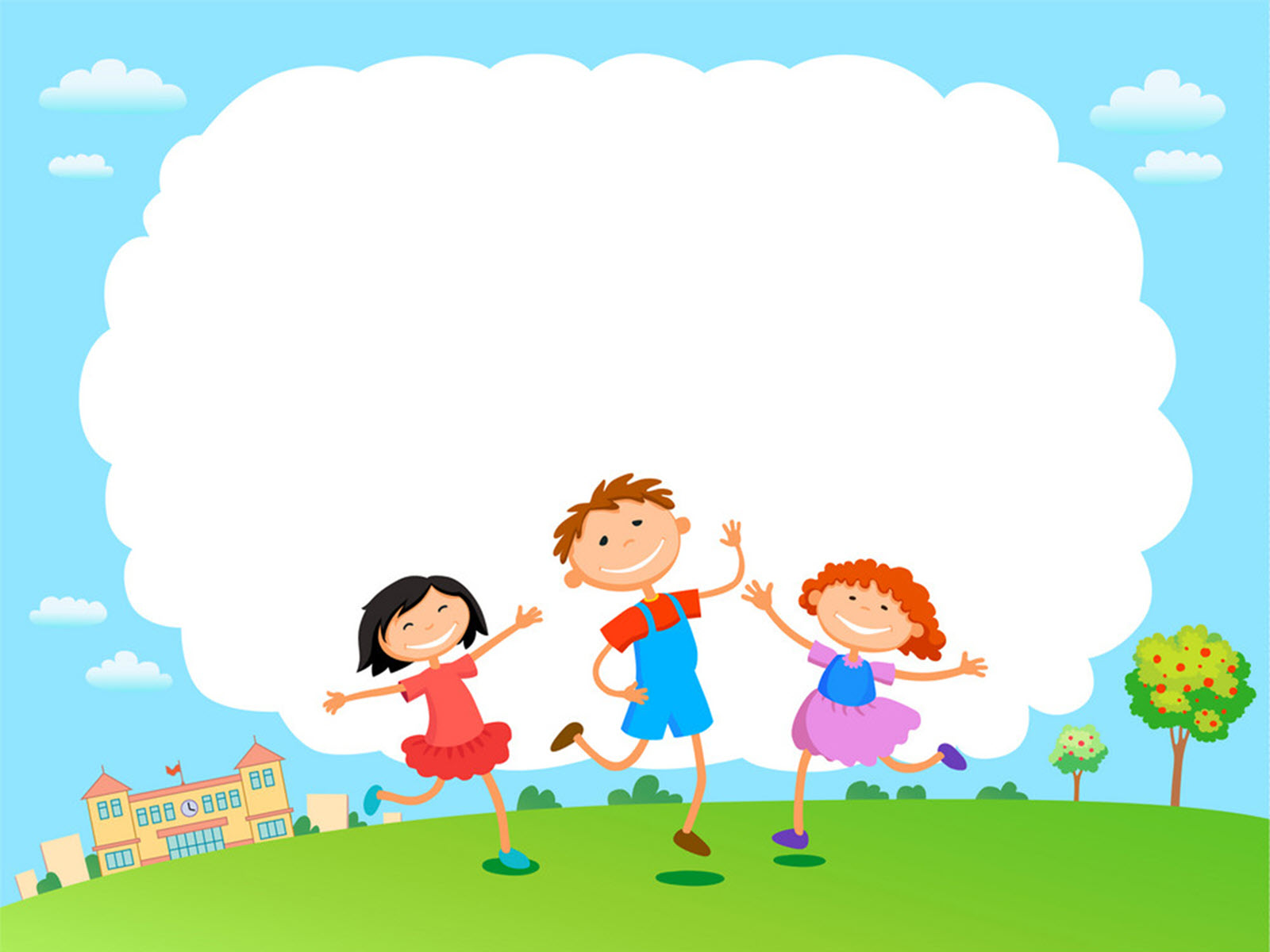 PHÒNG GIÁO DỤC & ĐÀO TẠO HUYỆN AN LÃO
TRƯỜNG TIỂU HỌC QUỐC TUẤN
TOÁN
Luyện tập
GIÁO VIÊN: BÙI PHƯƠNG THẢO
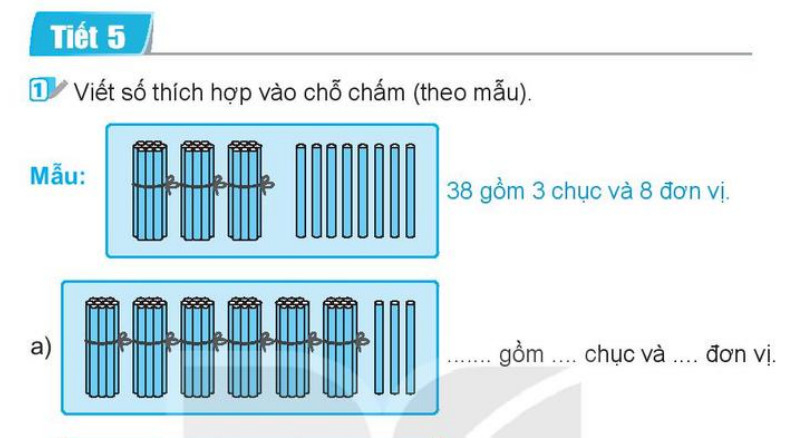 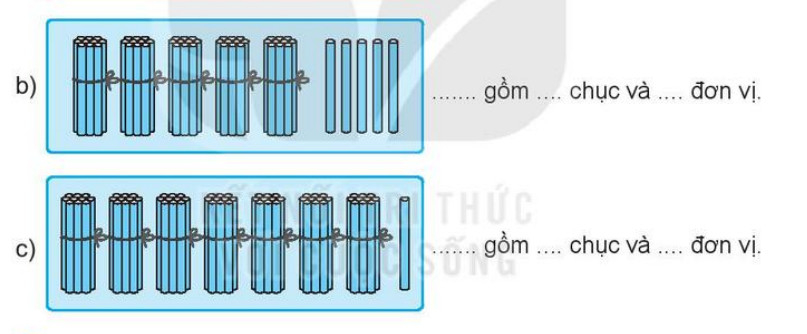 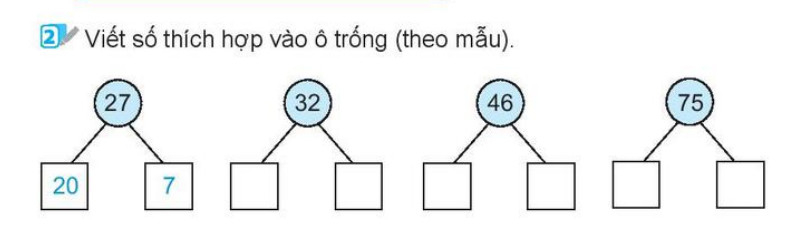 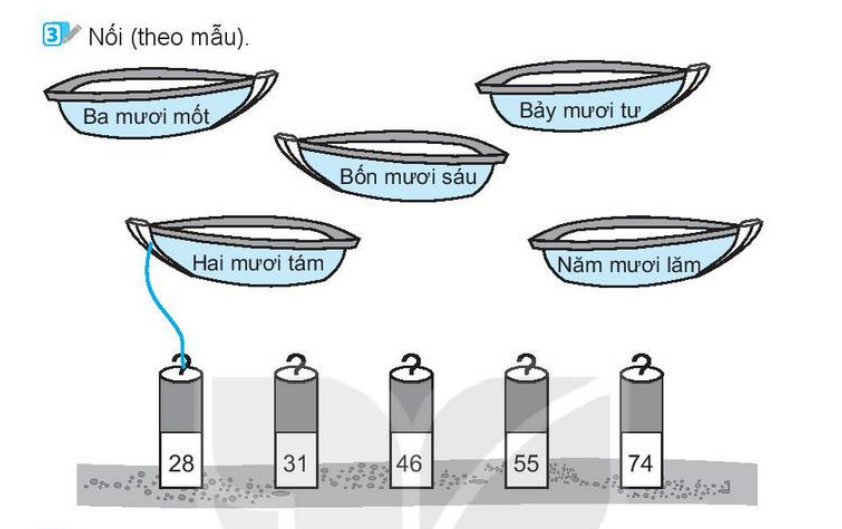 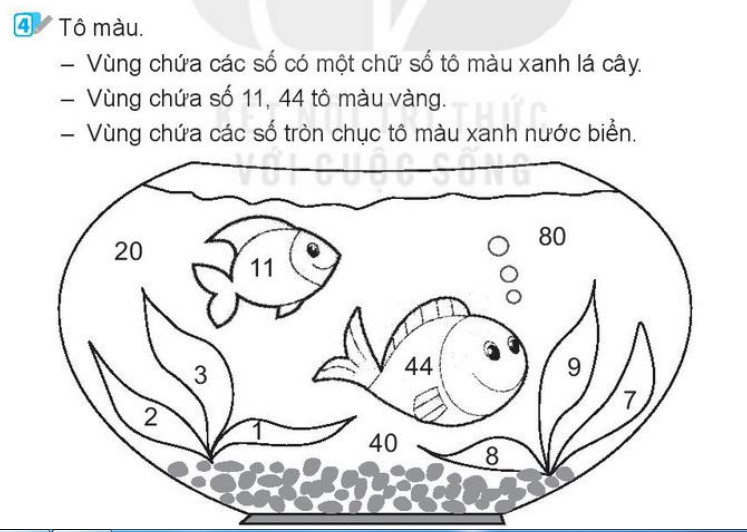 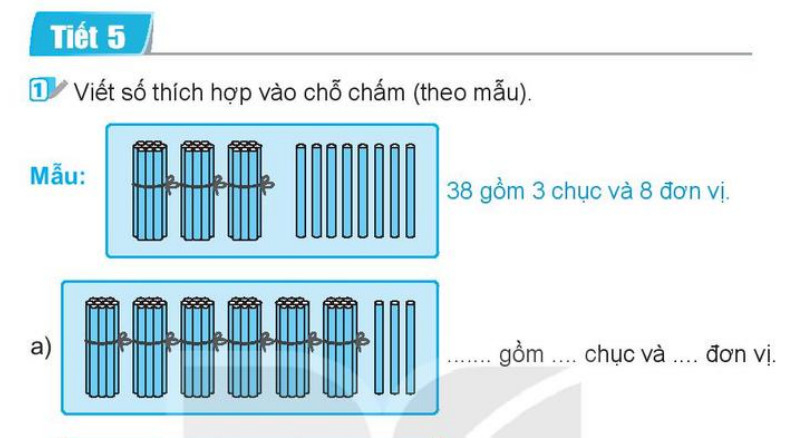 3
63
6
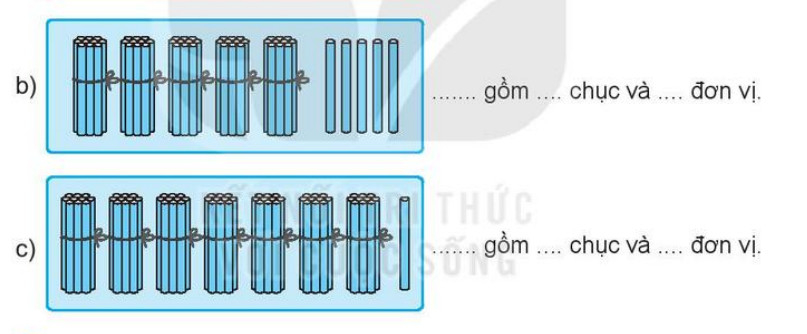 5
55
5
1
7
71
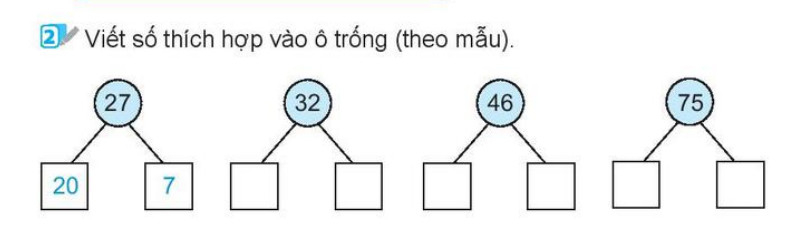 6
70
5
30
2
40
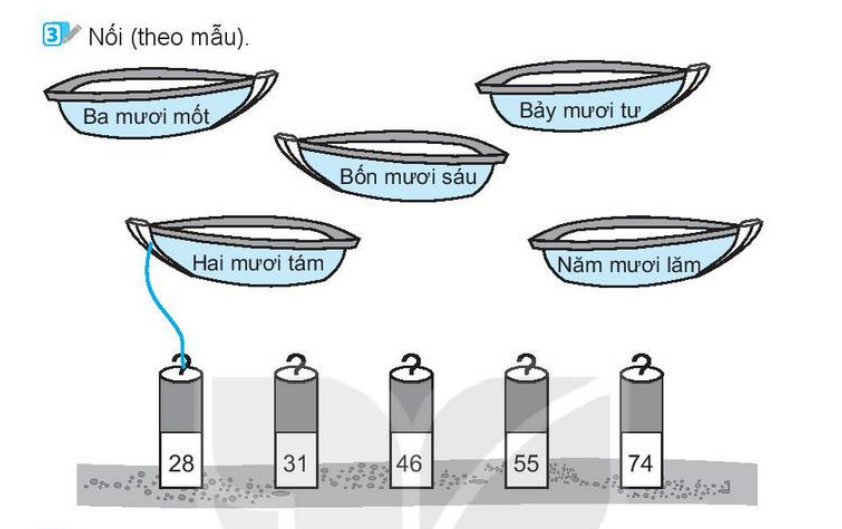 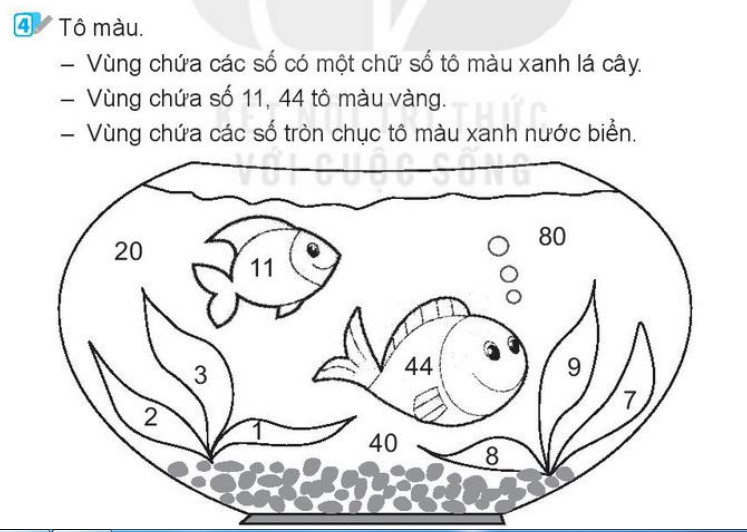 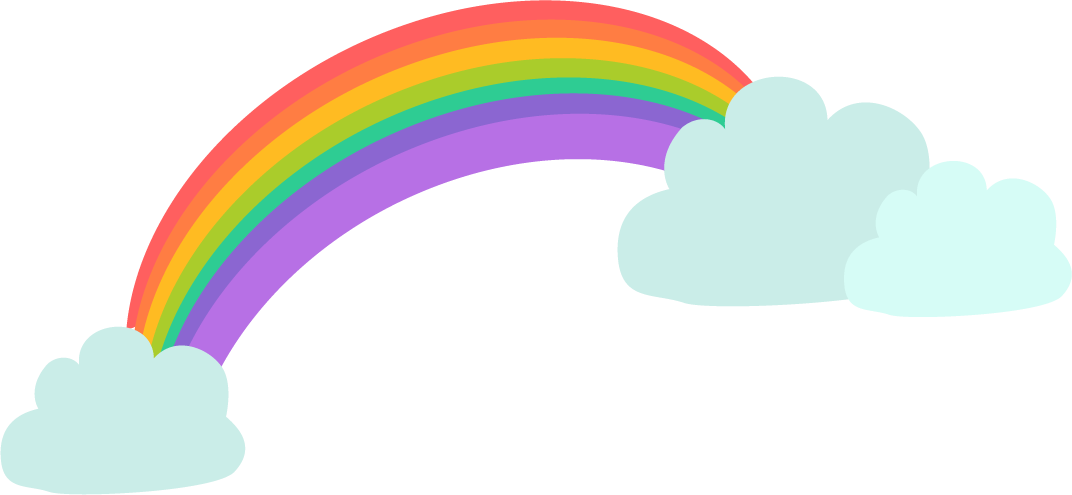 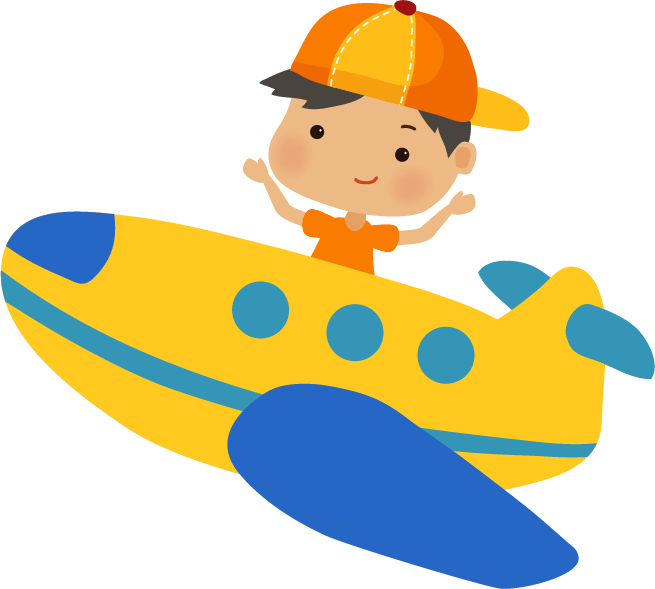 Tạm biệt và 
hẹn gặp lại!
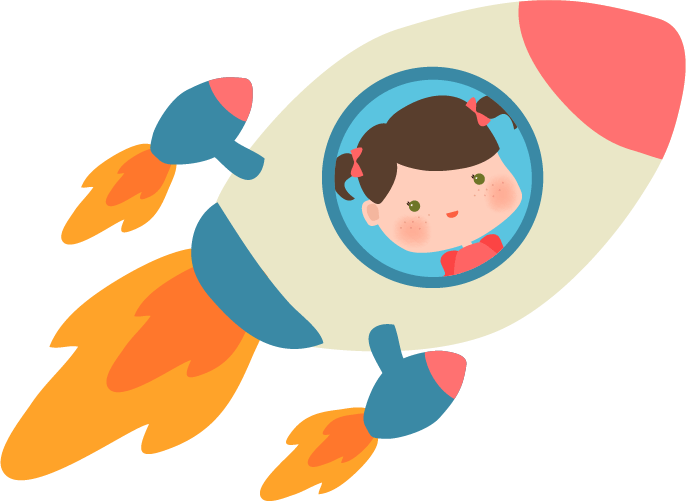 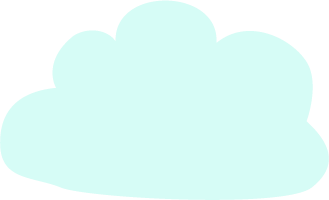 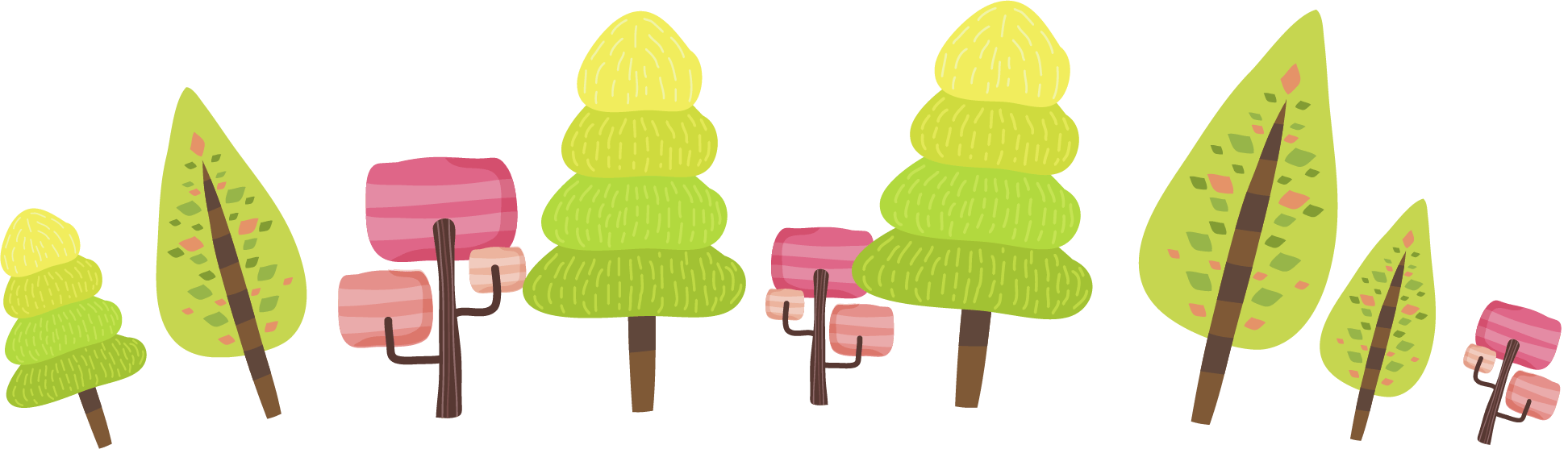 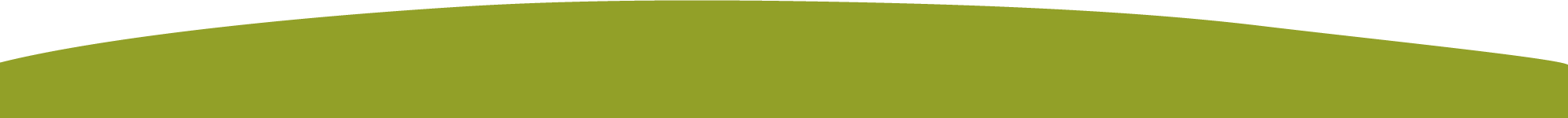